Introduction to Chinese history
The Chinese financial system, spring 2014
PV Viswanath
Lubin school of business
P.V. Viswanath
Location
14,500 km coastline along the East China Sea, the Korean Bay, the Yellow Sea and the South China Sea.
Bordered by North Korea, Russia and Mongolia in the northeast and north
Kazakhstan, Kirghizstan, Tajikistan, Afghanistan and Pakistan in the west
India and Nepal in the southwest
Myanmar, Laos and Vietnam in the South
The Yellow river originates at the foot of the Kunlun mountains in the west and flows over 5000 kilometers eastward to the Pacific Ocean.
Present day Chinese seem themselves as the descendants of the Hua, who settled in the middle reaches of the Yellow river valley and the Xia people, who established themselves near the Han river (a tributary, which meets the Yangtse near Wuhan).  
These areas are in the central southern region 0f Shaanxi province, whose capital is the well-known city of Xi’an (famous for its terracotta warriors, from the reign of Shi Huangdi of the Qin dynasty (247 BCE – 210 BCE).
P.V. Viswanath
2
China: Location and neighbors
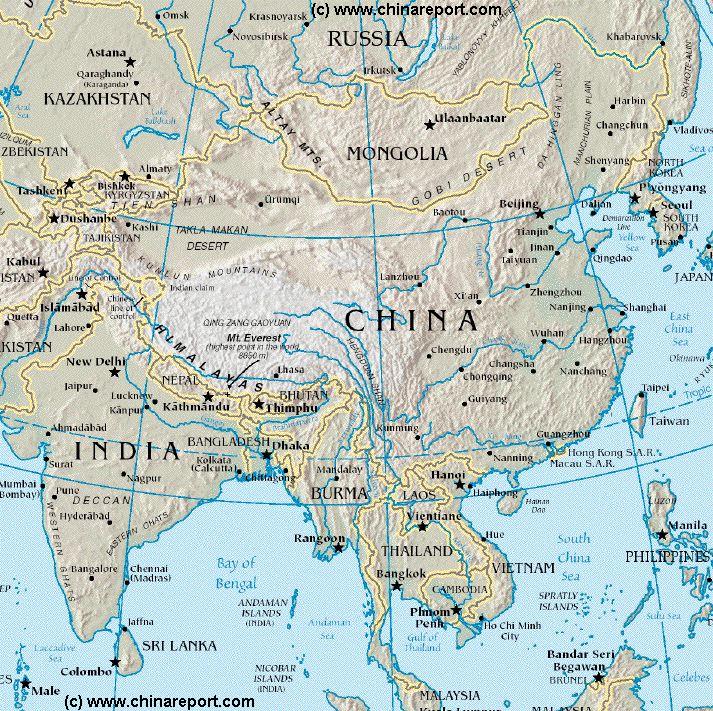 P.V. Viswanath
3
China: Rivers
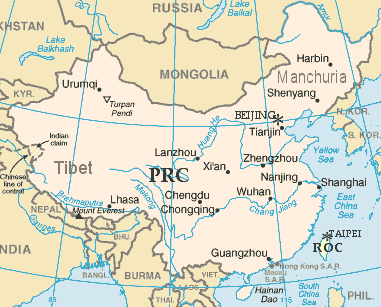 Huang He: Yellow River
Chang Jiang: Yangtse River (Long River)
P.V. Viswanath
4
China: provinces
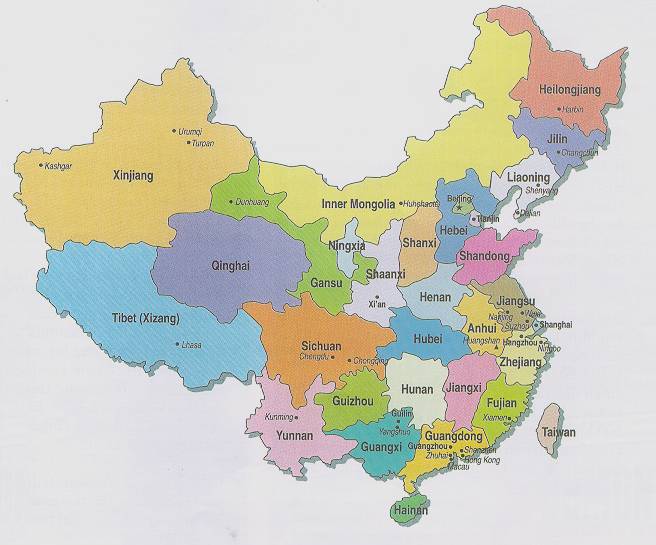 P.V. Viswanath
5
Chinia: 3000-1500 BCE
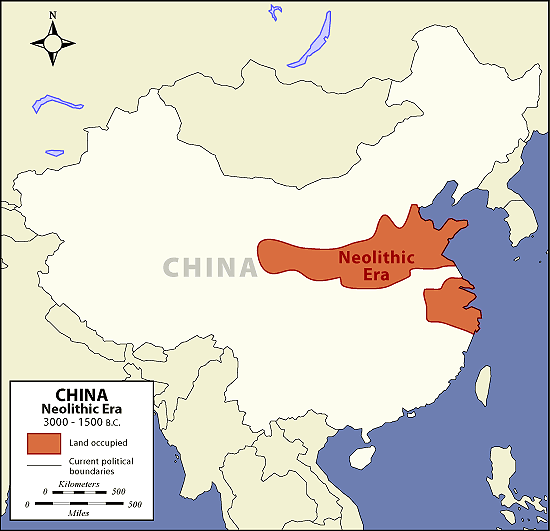 P.V. Viswanath
6
China: han dynasty, 206-220 CE
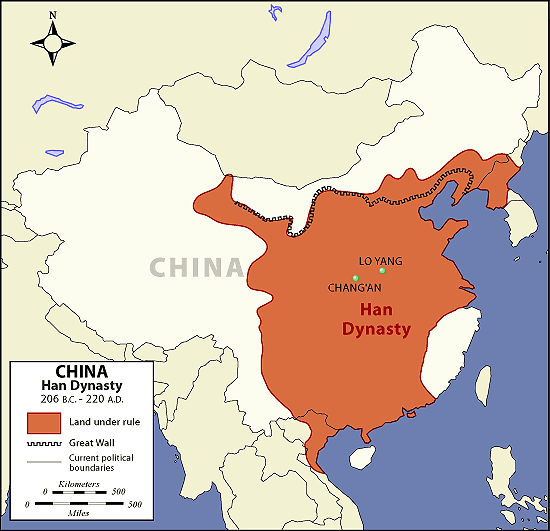 P.V. Viswanath
7
China: ming Dynasty, 1368-1644 CE
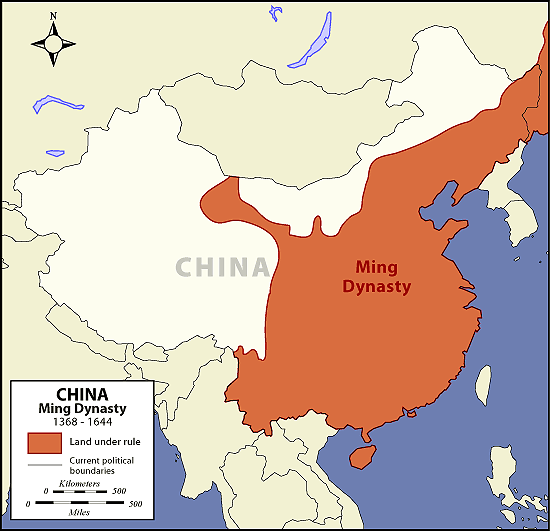 P.V. Viswanath
8
China: Qing dynasty, 1644-1912 CE
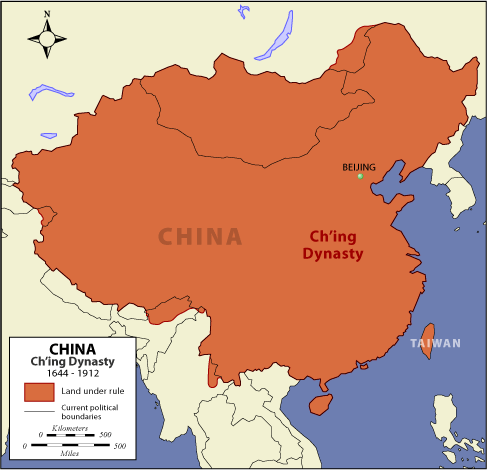 P.V. Viswanath
9
China: GDP by provinces
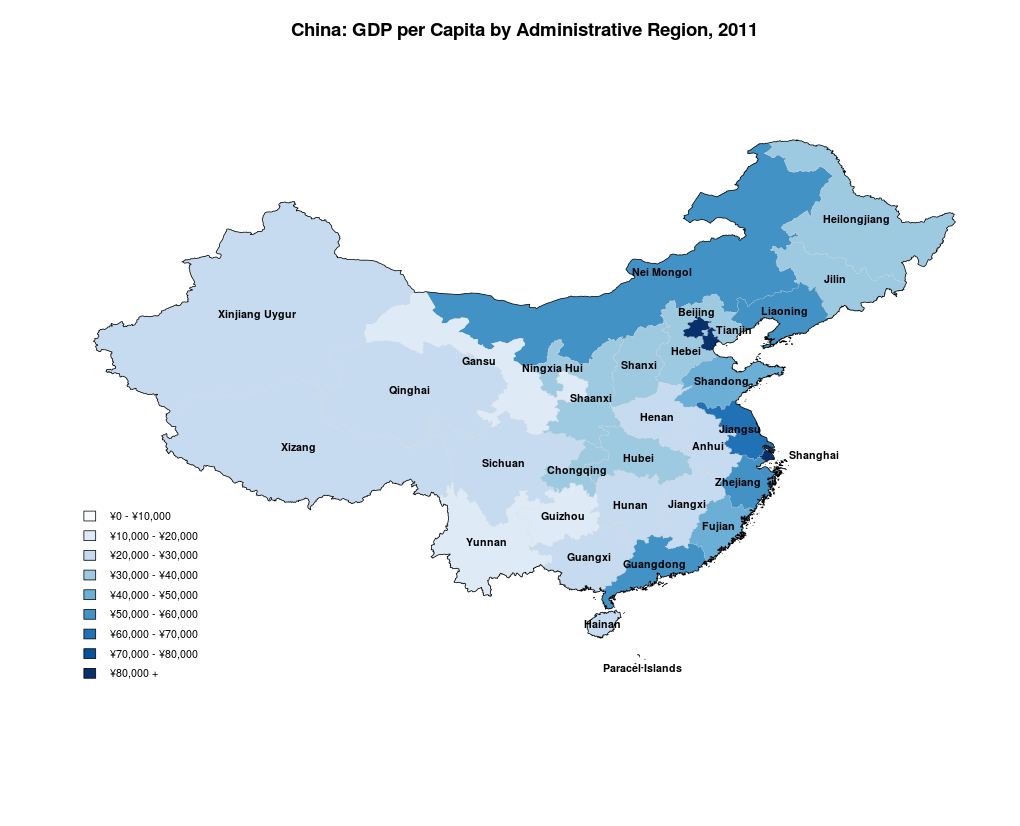 P.V. Viswanath
10
The aihui-tengchong line
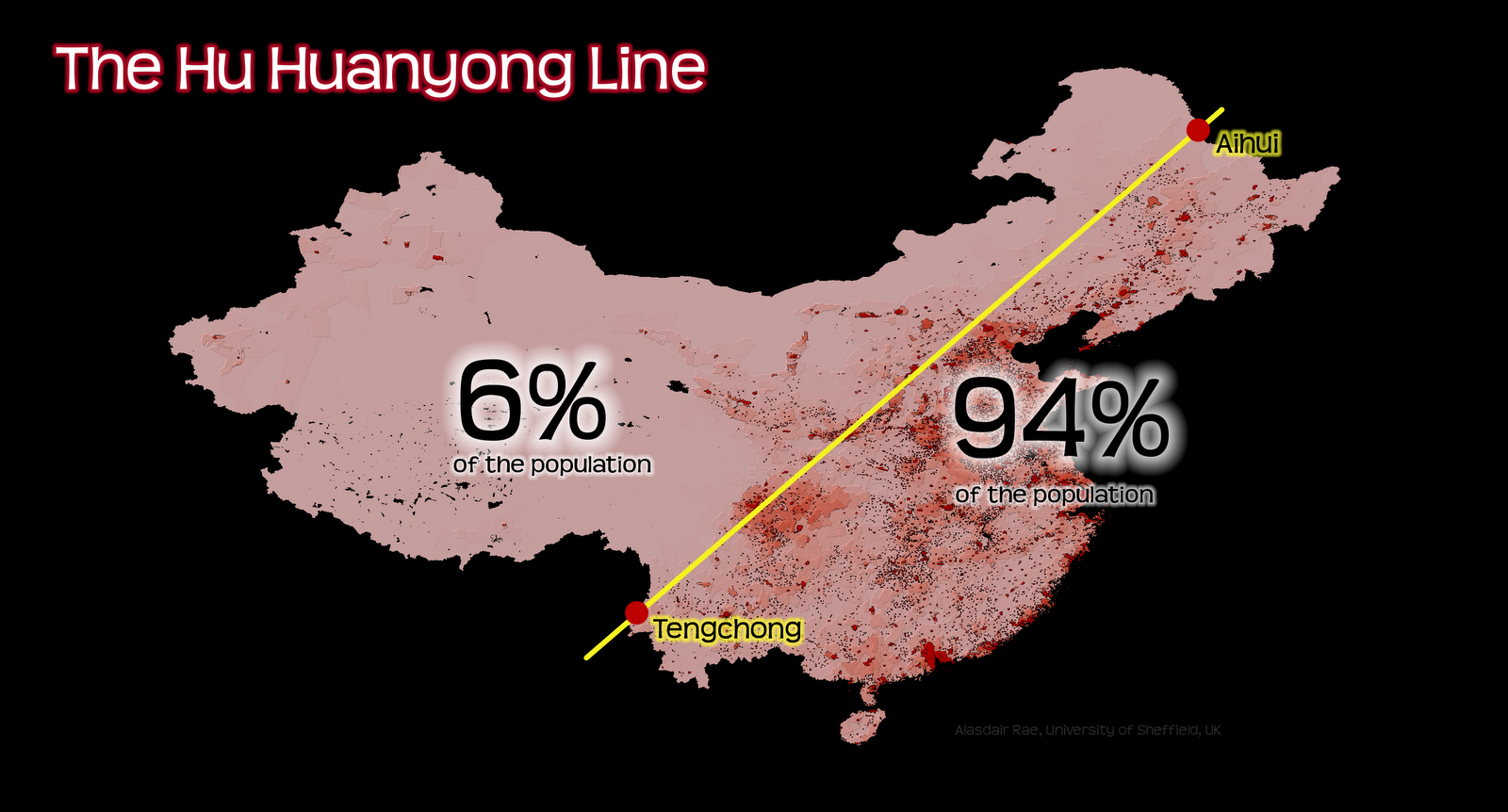 From Alasdair Rae’s page, http://undertheraedar.blogspot.com/2012/06/population-of-china.html
Figures for 2010
P.V. Viswanath
11
China: precipitation
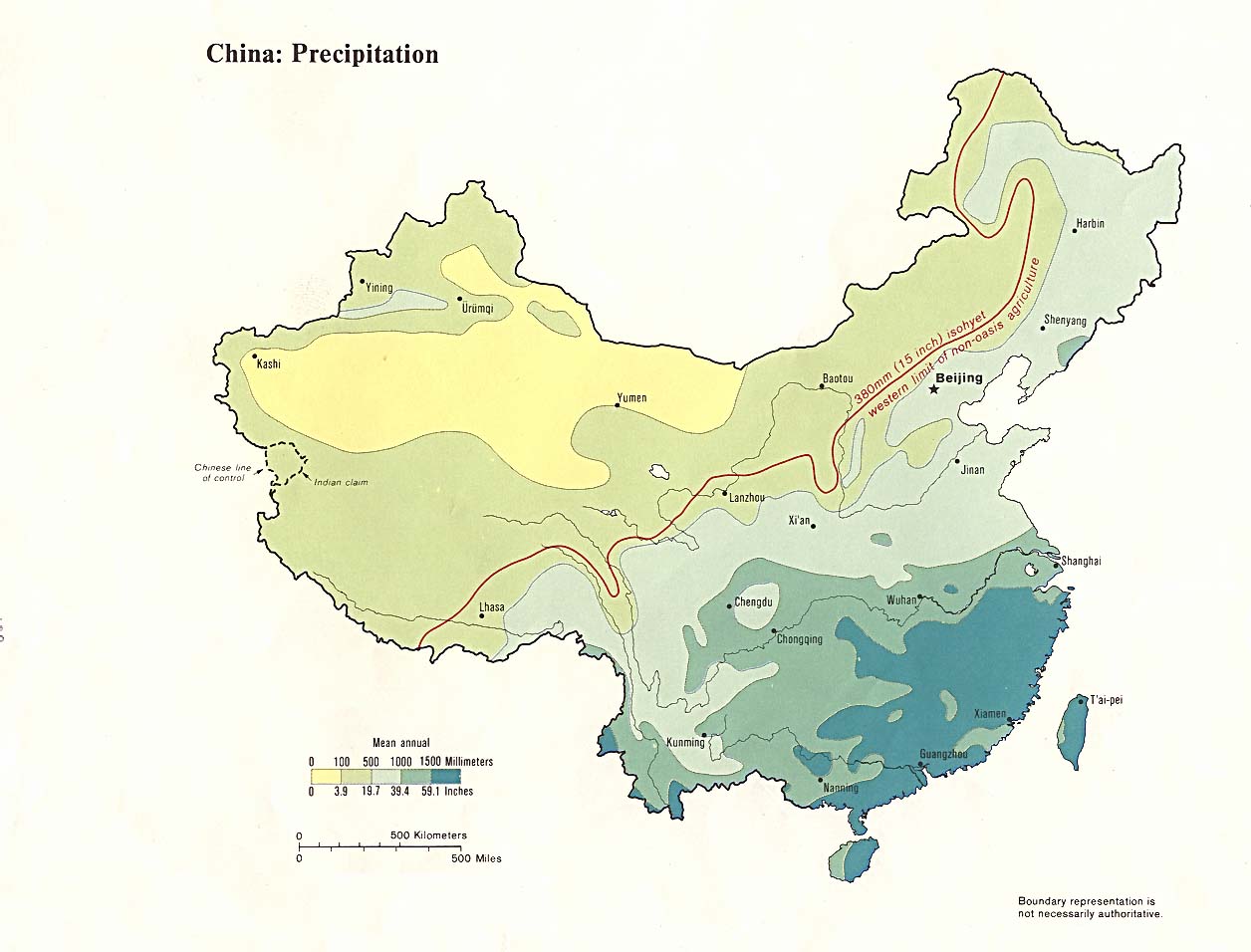 From http://lib.utexas.edu/maps/china.html, 1983 data
P.V. Viswanath
12
China: Macro regions
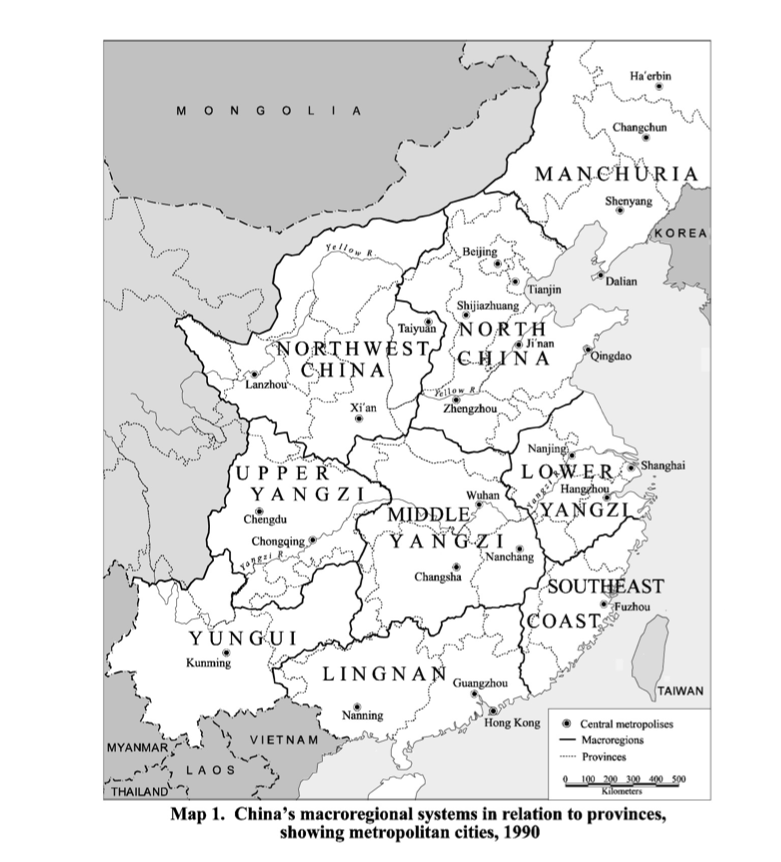 Most developed: Lower Yangzi
P.V. Viswanath
13
China: history
P.V. Viswanath
14
China: history
P.V. Viswanath
15
China: history
P.V. Viswanath
16